ГБОУ СОШ  с. Камышла муниципального района Камышлинкий Самарской области
Тема: «В мире профессий».

      Для учащихся 1 класса.
      Внеурочная деятельность.
      Подготовила Саляхова Гузалия Хамитовна,   учитель начальных классов.

2015год
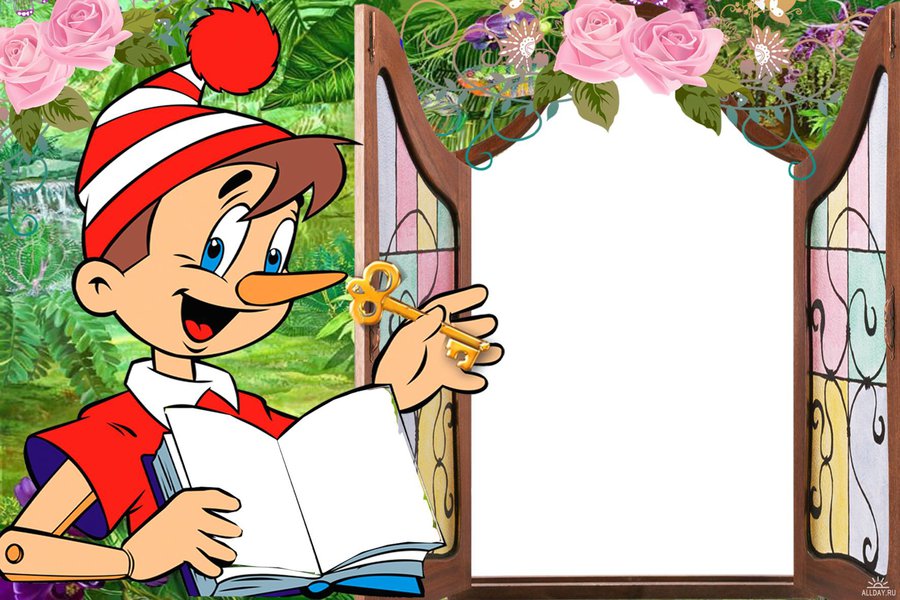 «В мире профессий.»
методическое пособие для учащихся 
1 класса
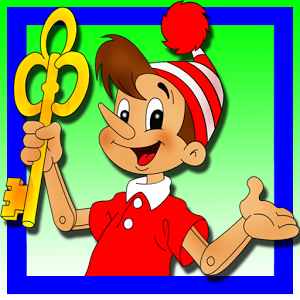 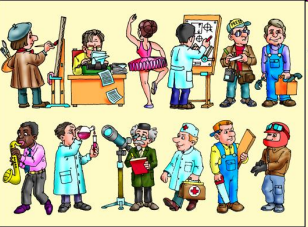 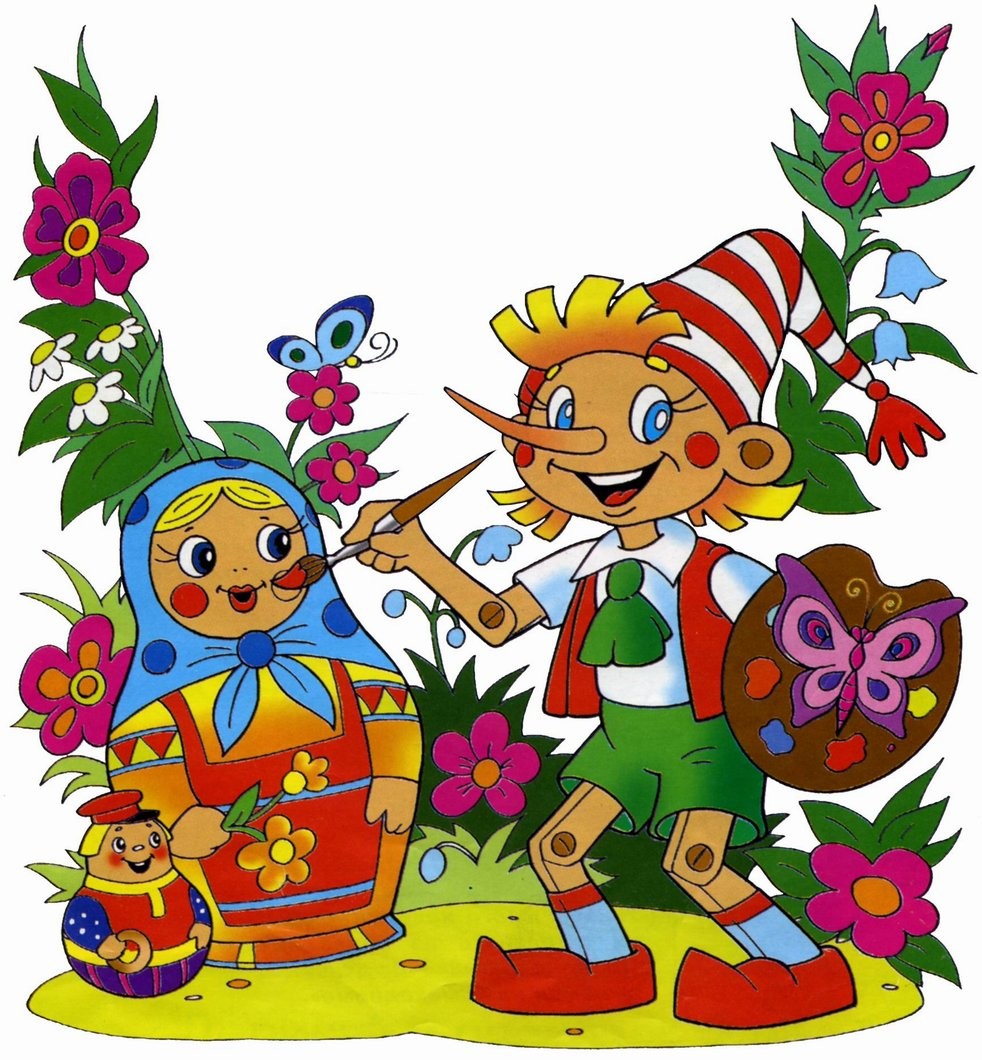 Хорошо на светеЧто-нибудь уметь!Хорошие профессииБудем мы иметь!
Кто учит детишек читать и писать,Природу любить, стариков уважать?
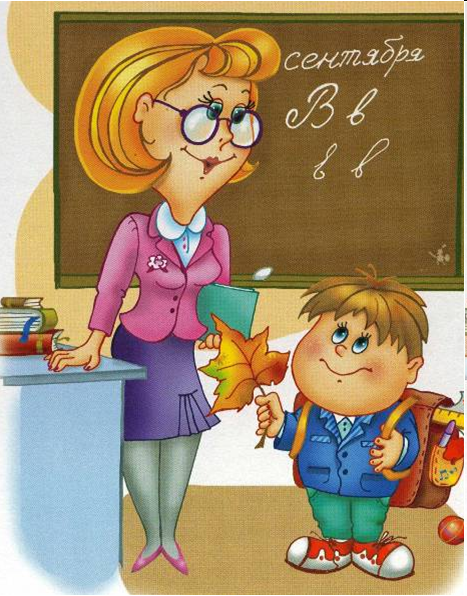 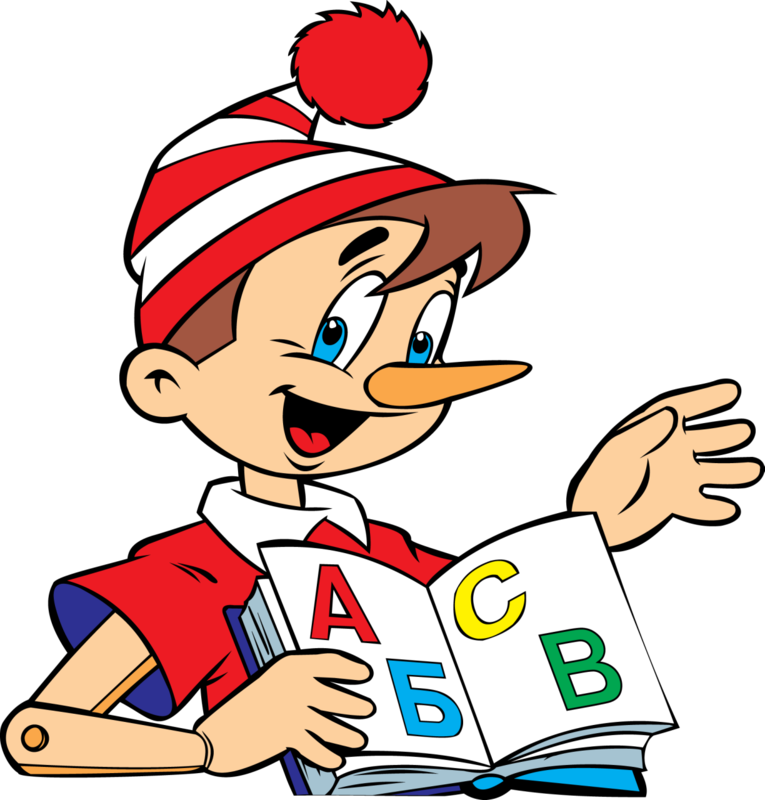 Учитель
Как играет музыкант,Как прекрасны скрипки звуки!У него большой талант,Золотые руки.
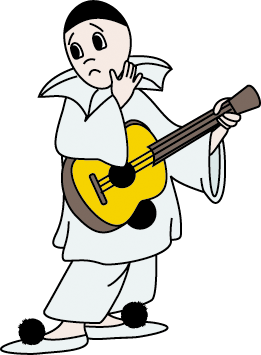 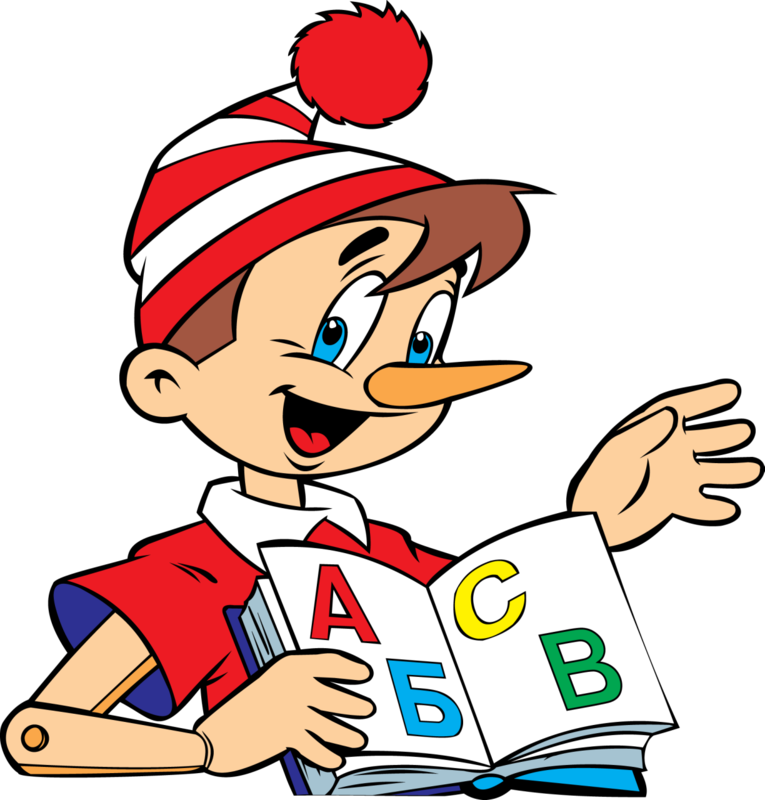 Музыкант
Все болезни лечит врач,
  Он уколет – ты не плачь.
Веселей смотри вокруг:
           Детский врач – ребятам друг.
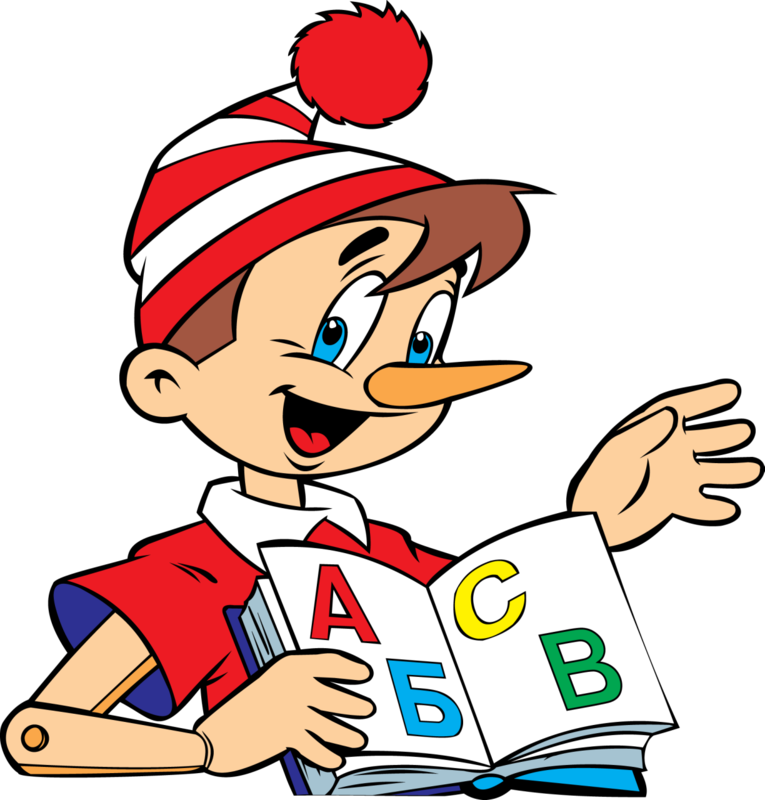 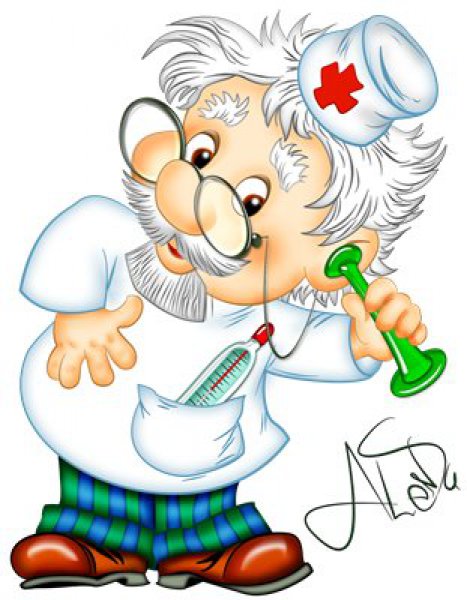 Врач
Дайте ножницы, расчёску,Он вам сделает причёску.Парикмахер непременноПодстрижёт вас современно.
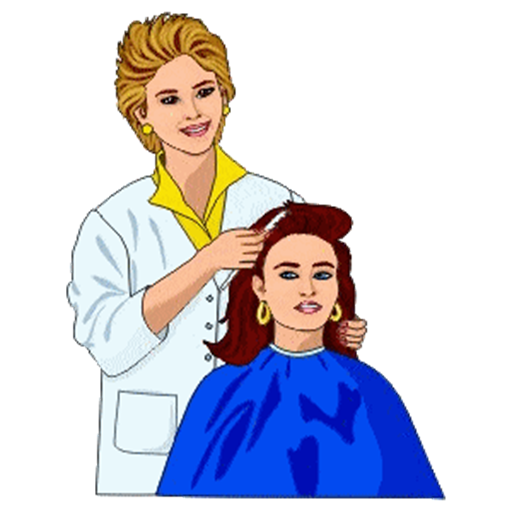 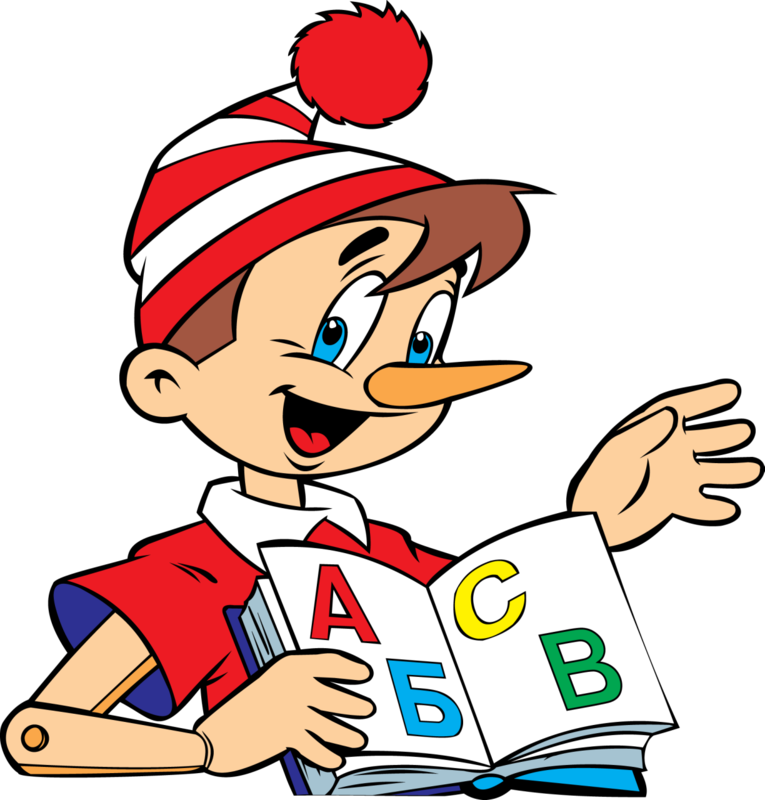 Парикмахер
Дайте повару продукты:Мясо птицы, сухофрукты,Рис, картофель... И тогда Ждёт вас вкусная еда.
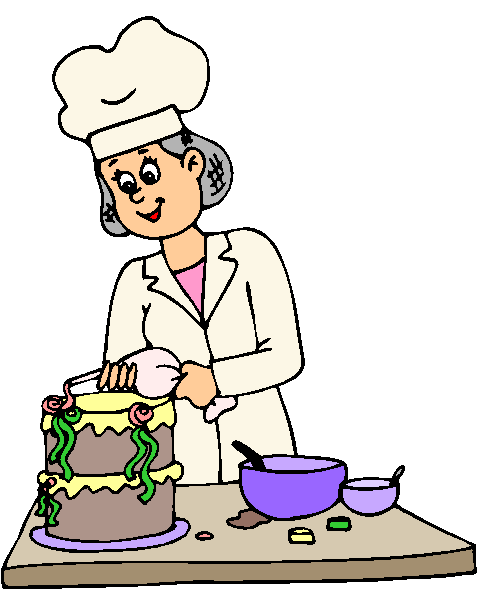 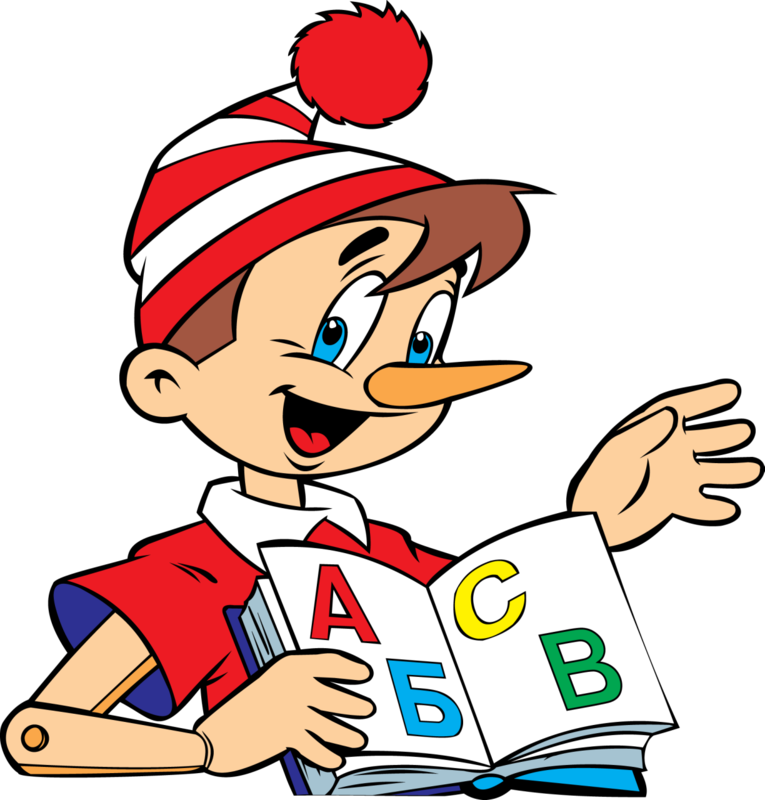 Повар
Точно в срок построит он: Небоскрёб и стадион. Детский садик и больницу, Магазинов вереницу.
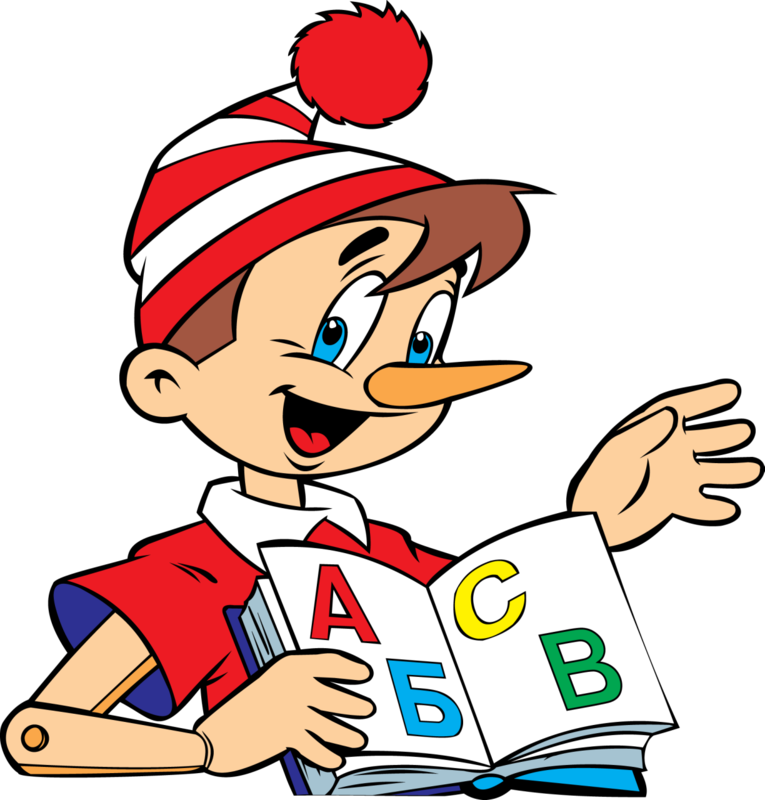 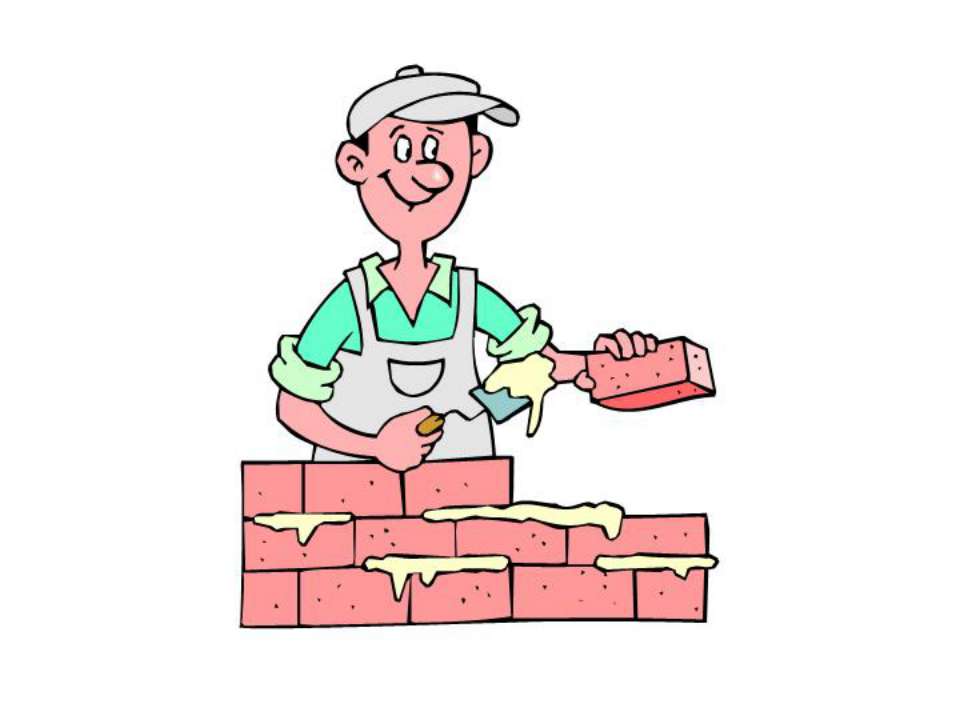 Строитель
Он главный на дороге.Он важный, как директор.И смотри взглядом строгимНа всех автоинспектор.
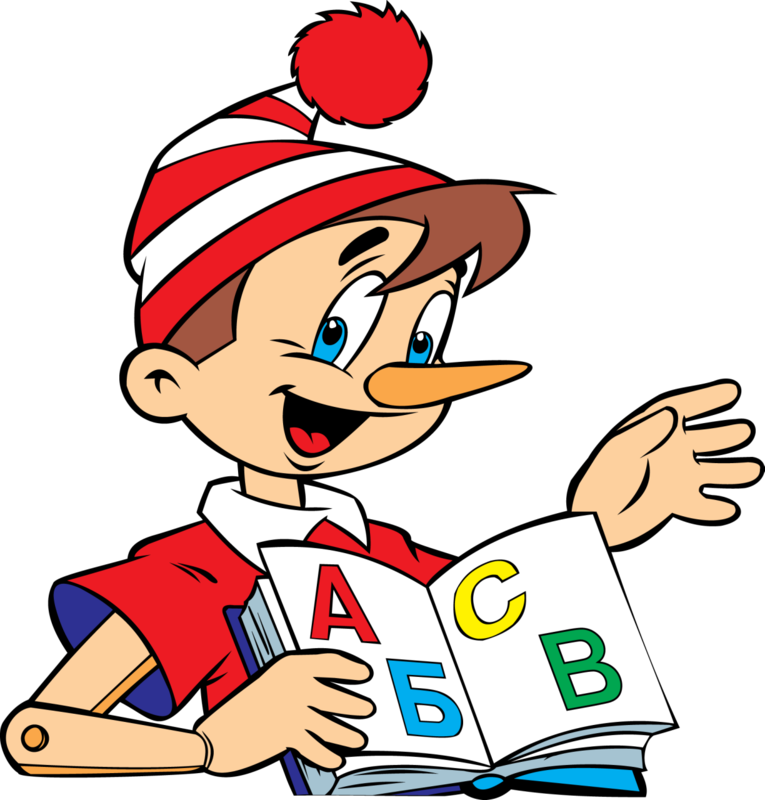 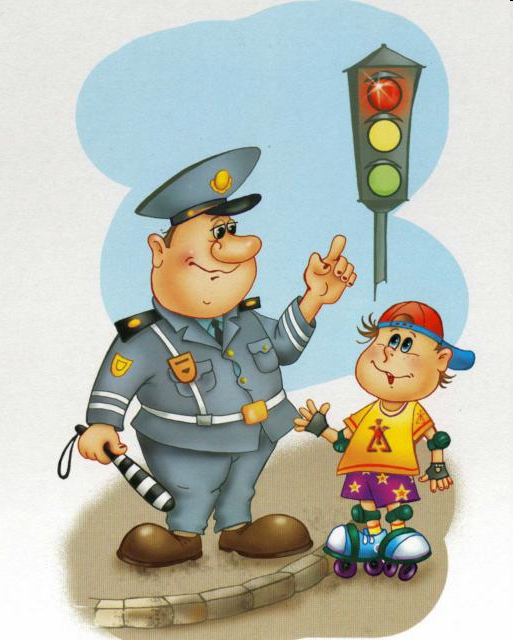 Автоинспектор
Если вдруг беда случится,Где-то что-то загорится,Там пожарный нужен срочно.Он погасит, - это точно.
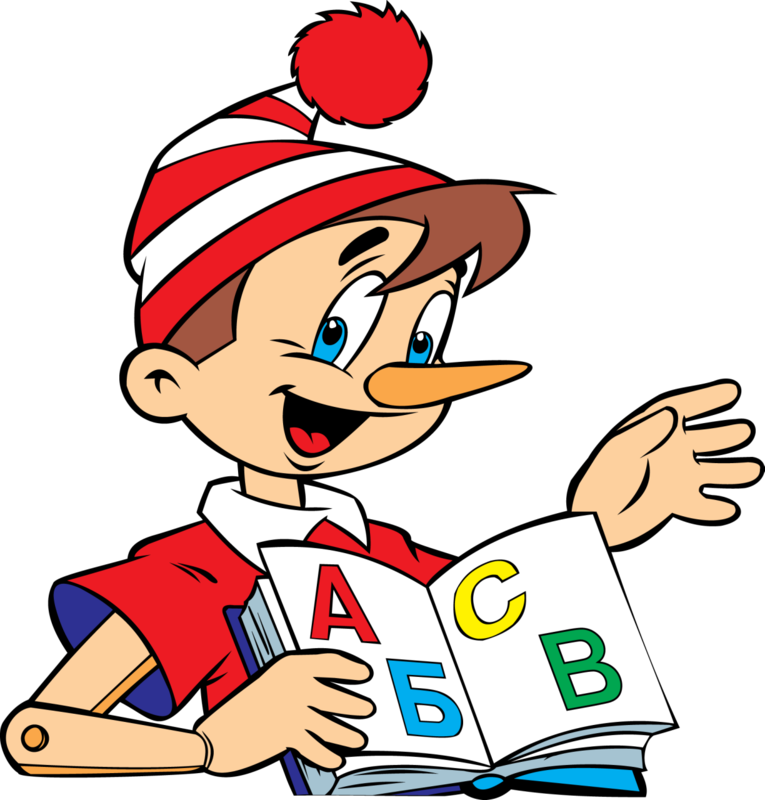 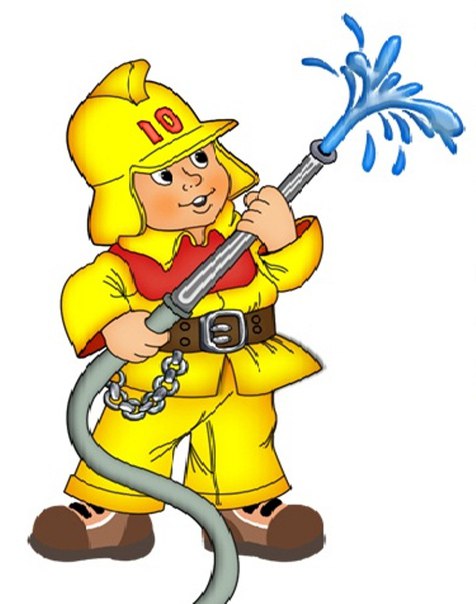 Пожарный
Лётчик знает своё дело,В небе водит самолёт.Над землёй летит он смело,Совершая перелёт.
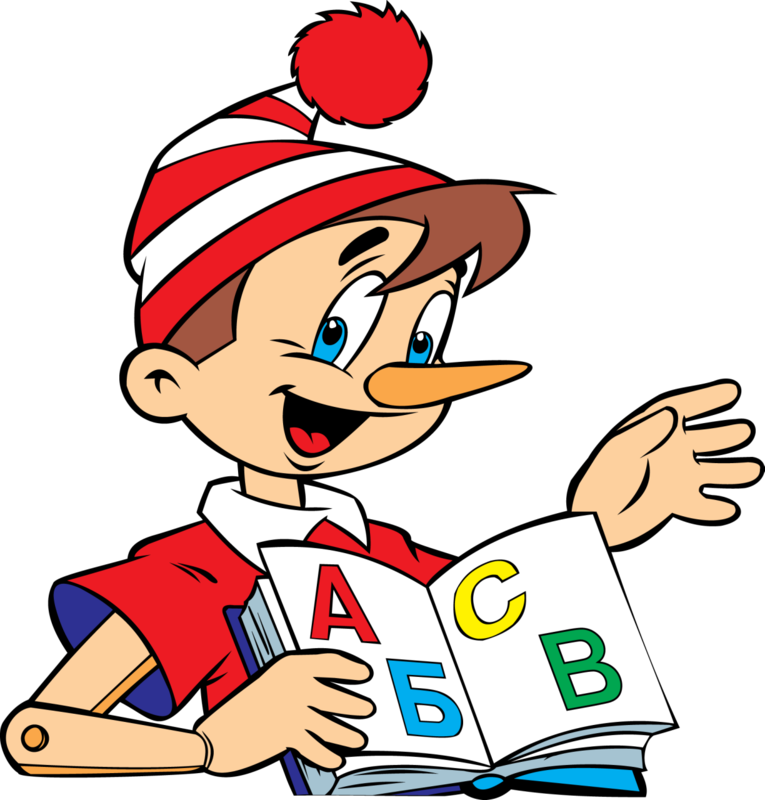 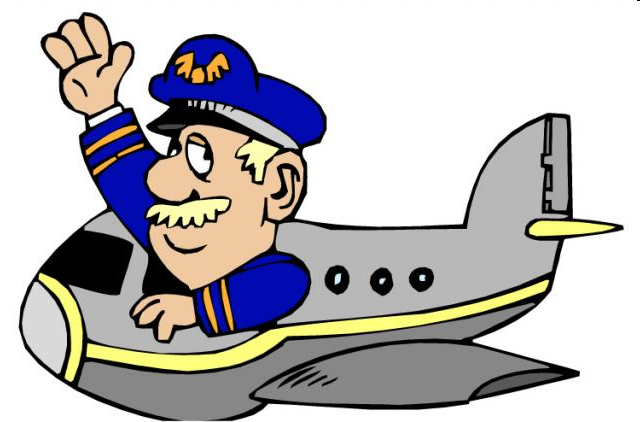 Лётчик
Он – пример для всех ребят
    Его зовут героем.Гордо носит космонавтЗвание такое.
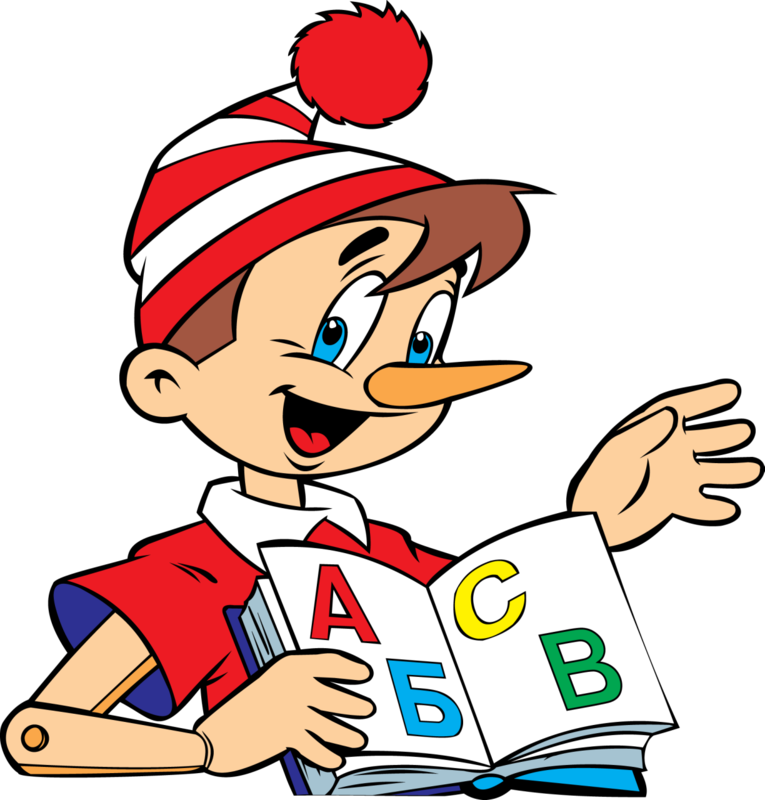 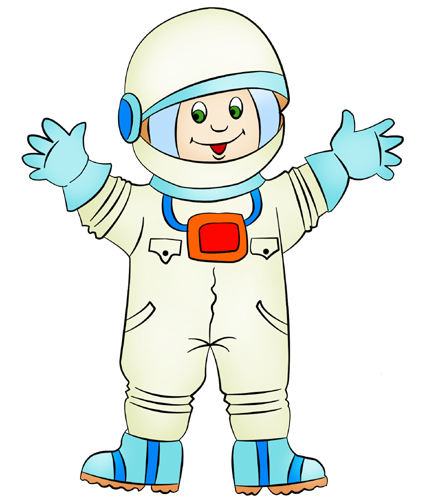 Космонавт
Звери, птицы, все, кто болен,Кто здоровьем недоволен!Вас зовёт ветеринар Перевяжет, даст отвар.
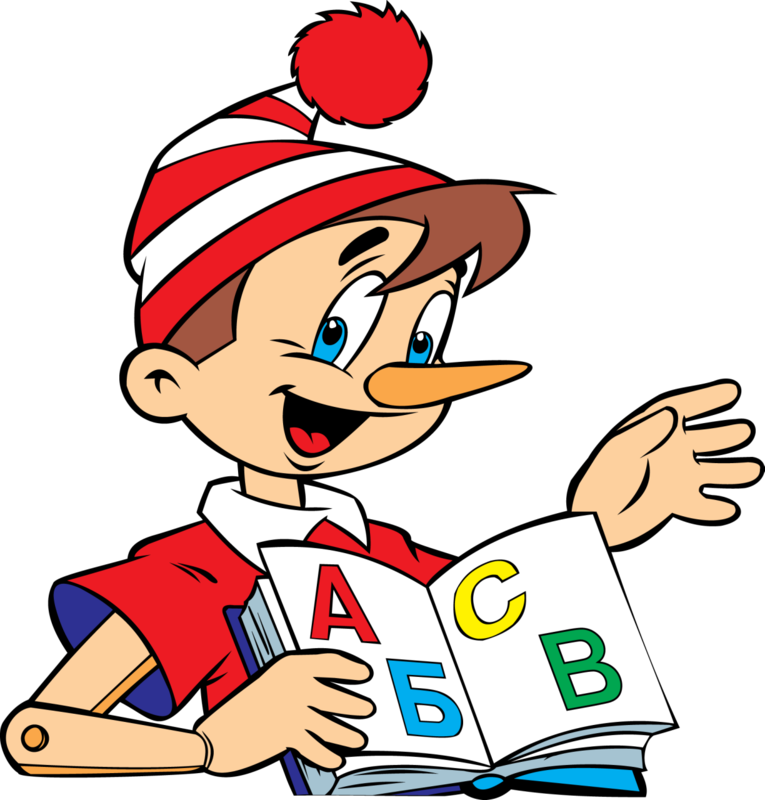 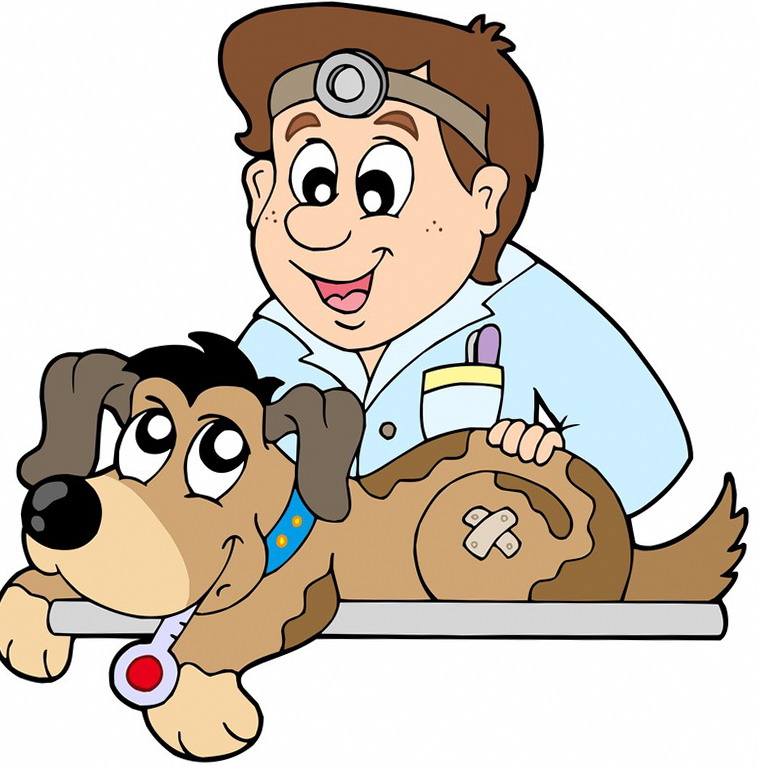 ВЕТЕРИНАР
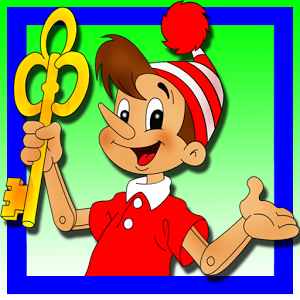 Вставьте пропущенную профессию в русские пословицы:
Добрый        …           с запасом шьёт.
Без топора не …                 , без иглы не …
Каков      …                  , такова и обитель!
       …           без порток,      …                 без сапог.
У семи     …                   дитя без глазу.
Дело      …              боится.
портной
плотник
портной.
строитель
Портной
сапожник
нянек
мастера
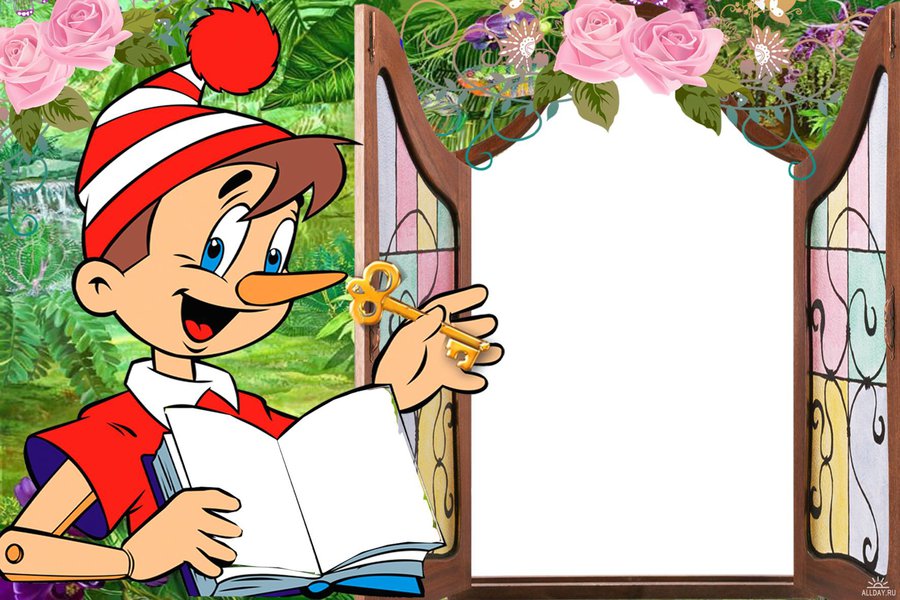 Молодцы!
Литература, интернет-источники:
https://yandex.ru/images/search?text=картинки%20про%20профессии%20для%20презентации&stype=image&lr=51&noreask=1&source=wiz&redircnt=1445089160.1
https://yandex.ru/images/search?text=пословицы%20и%20поговорки%20про%20профессии%20для%20презентации
https://yandex.ru/images/search?text=русские%20народные%20пословицы%20и%20поговорки
https://yandex.ru/images/search?text=картинки%20для%20детей%20буратино
http://nsportal.ru/nachalnaya-shkola/vospitatelnaya-rabota/2013/01/26/metodika-podgotovki-i-provedeniya-klassnogo-chasa